Mercantilismo e Sistema Colonial
Profº Bruno Ferreira
A política econômica do Estado Moderno
Princípios Mercantilistas
Tipos de Mercantilismo
Sistema Colonial
Problema: concorrência entre países
Seguindo os princípios mercantilistas, diversos Estados europeus passaram a acumular metais preciosos e a proteger seus produtos, para obter uma balança de comércio favorável. Surgiu, com isso, um choque de interesses econômicos entre um país mercantilista e outro. Eles passaram a disputar entre si mercados para vender seus produtos.
Solução: dominação colonial
Esses Estados perceberam que a solução ideal seria cada um dominar áreas determinadas, onde pudessem obter vantagens econômicas exclusivas – as colônias. Nelas poderiam controlar o comércio, impondo preços e produtos, e alcançar o máximo de lucros possivel.
Criou – se com esses objetivos o sistema de exploração das colonias.
Característica básicas
Colonização
Característica Básica
Para Saber Mais
Mercantilismo e Transição - Col. Tudo É História
Autor: Falcon, Francisco Jose Calazan
Editora: Brasiliense 
Categoria: Geografia e Historia / Historia Mundial
Filho do regime absolutista e do Estado Moderno, o mercantilismo impulsionou a expansão das grandes potências européias dos séculos XVI e XVII, orientando a formação do antigo sistema colonial. Neste livro, o professor Francisco Falcon analisa com rara competência as estruturas políticas, práticas econômicas e ideologias que.
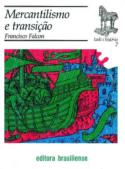 Questões
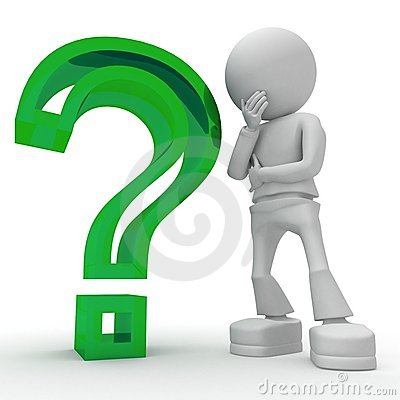 1 Explique os princípios básicos do mercantilismo;
A – metalismo
B – Balança de comércio favorável
C – protecionismo;
D – intervencionismo estatal
2– Faça uma dissertação 
(aproximadamente 15 linhas)?
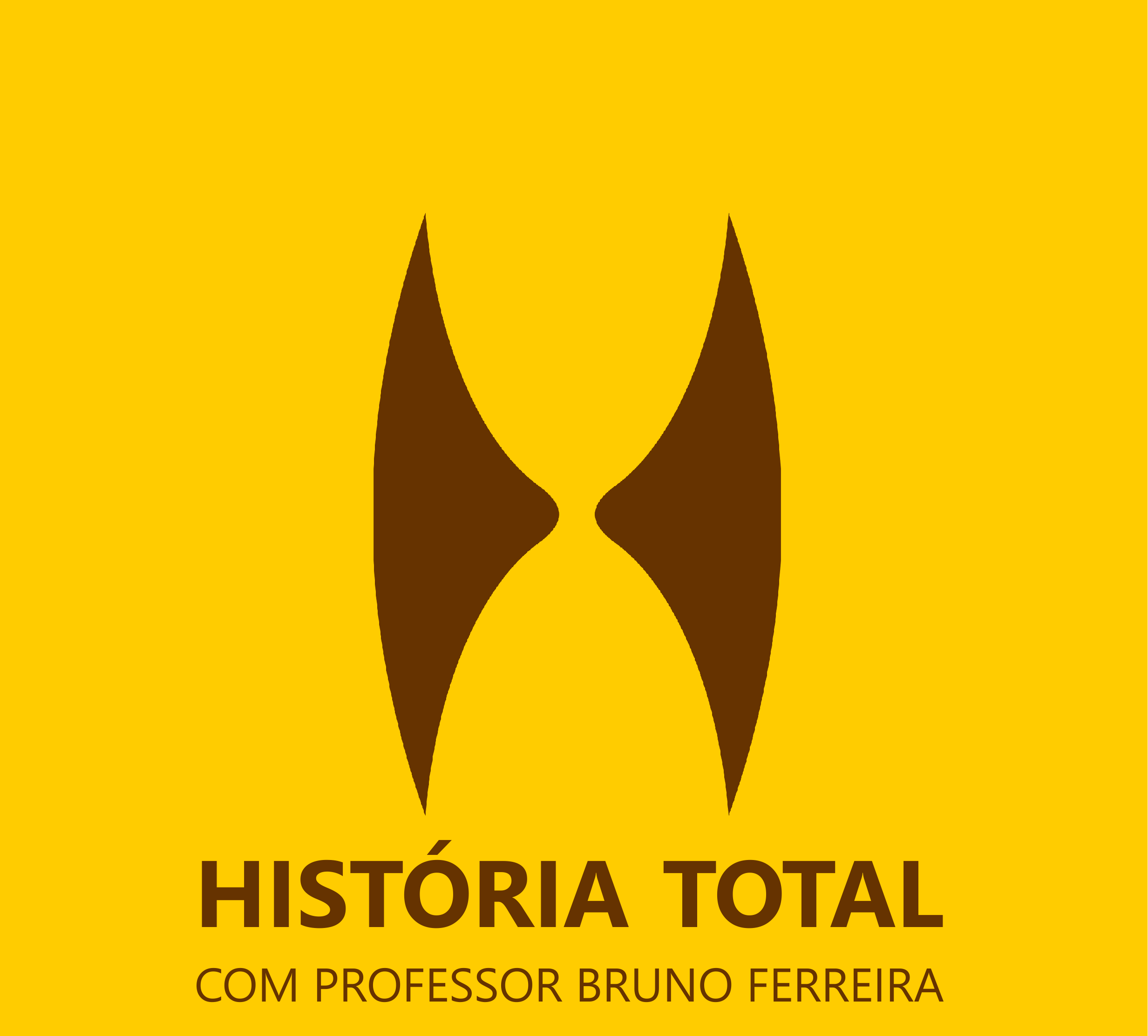 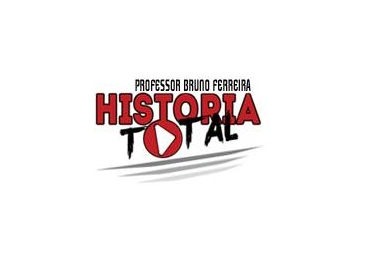